Gruppetime 5
Plan for i dag
Repetisjon av forrige ukes pensum
Noen eksamensoppgaver
Ukesoppgaver
Repetisjon
Abstraksjonsnivåer
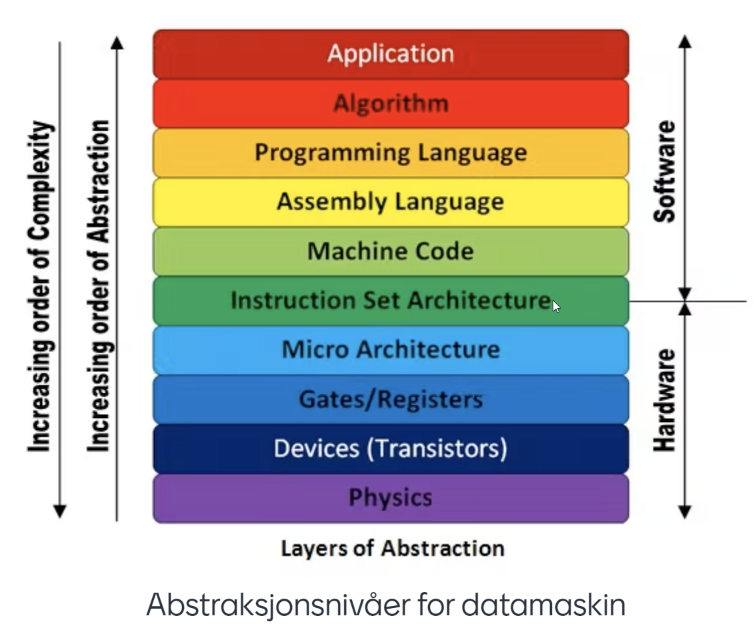 Repetisjon: binær addisjon
Hva er 0 + 0?
Hva er 1 + 1?
I binær addisjon, som i "vanlig" addisjon, må vi regne med mente
Mente = "rest", altså resten vi må holde i minnet når summen er lik eller større enn 2
Hva blir 1 + 1 + 1?
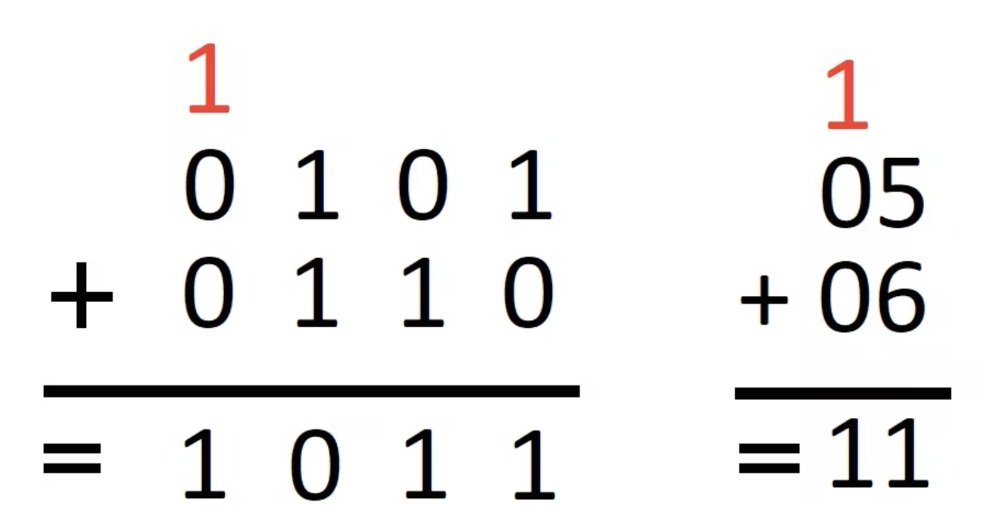 Repetisjon: alu
ALU utfører aritmetiske og logiske operasjoner
Tar inn input, gjør en operasjon, gir output
Det er styresignalet som bestemmer hvilken operasjon ALU-en skal utføre
Styresignalet kommer direkte fra instruksjonen
eksamensoppgave
Svar
Repetisjon: logiske porter
Hva er en port?
Utfører en logisk operasjon på binære inputs, og produserer et binært output
Datamaskiner inneholder data i form av 0-ere og 1-ere, og det er logiske porter som kombinerer disse tilstandene 
Finne antall kombinasjoner i en sannhetsverditabell:
Hvis N er antall innganger, blir antall kombinasjoner 2^N
Så hvis vi har 3 innganger får vi 2^3 = 8 kombinasjoner :)
Repetisjon: logiske porter
Hvilken port er dette?
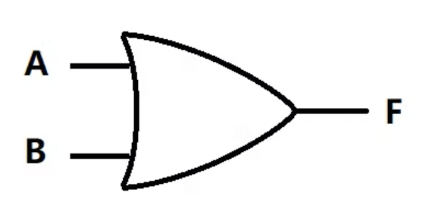 Repetisjon: logiske porter
Hvilken port er dette?
Svar: OR-port
Så lenge minst én av inngangene er sann (1), er utgangen også sann (1)
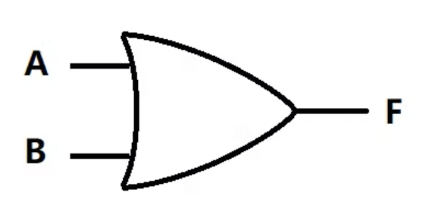 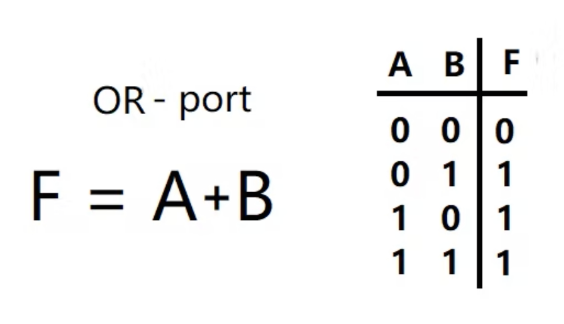 Repetisjon: logiske porter
Hvilken port er dette?
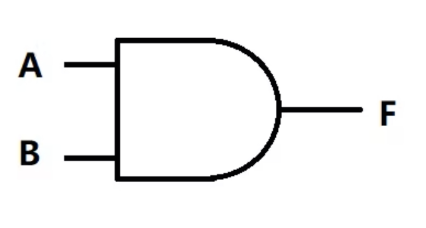 Repetisjon: logiske porter
Hvilken port er dette?
Svar: AND-port
Utgangen er sann KUN når alle inngangene er sanne samtidig
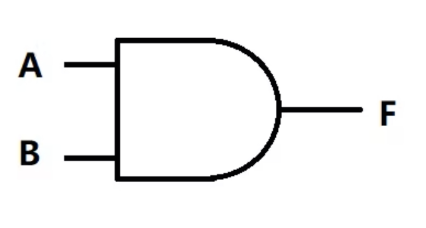 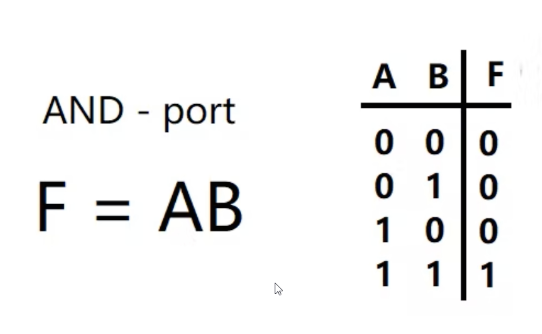 Repetisjon: logiske porter
Hvilken port er dette?
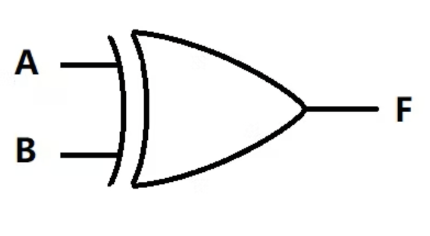 Repetisjon: logiske porter
Hvilken port er dette?
Svar: XOR-port
Et odde antall 1-ere som innganger gir 1 som utgang
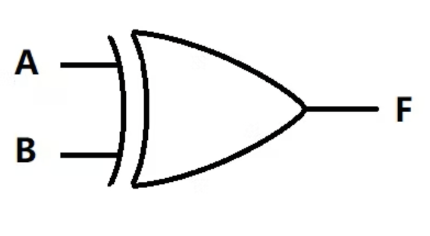 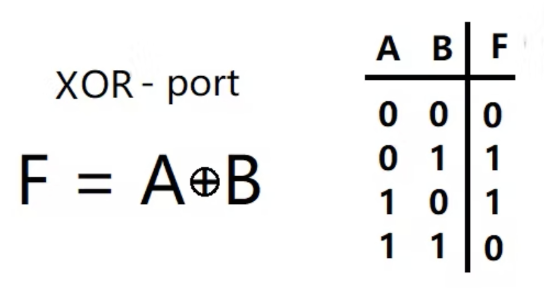 Repetisjon: logiske porter
Hvilken port er dette?
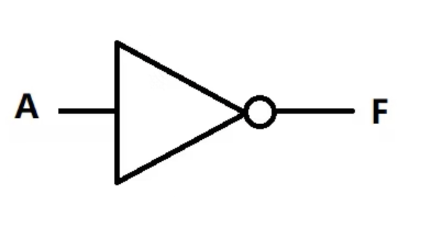 Repetisjon: logiske porter
Hvilken port er dette?
Svar: INV-port
Kan kun ha én inngang, og inverterer inngangen: dvs. snur om verdien på signalet
Alle porter som har en sånn sirkel er inverterende :)
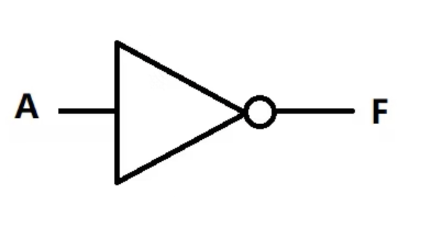 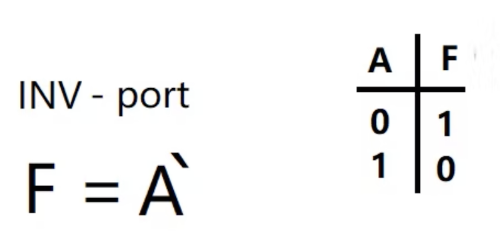 Repetisjon: logiske porter
NAND-port: AND-port invertert
NOR-port: OR-port invertert
XNOR-port: XOR-port invertert
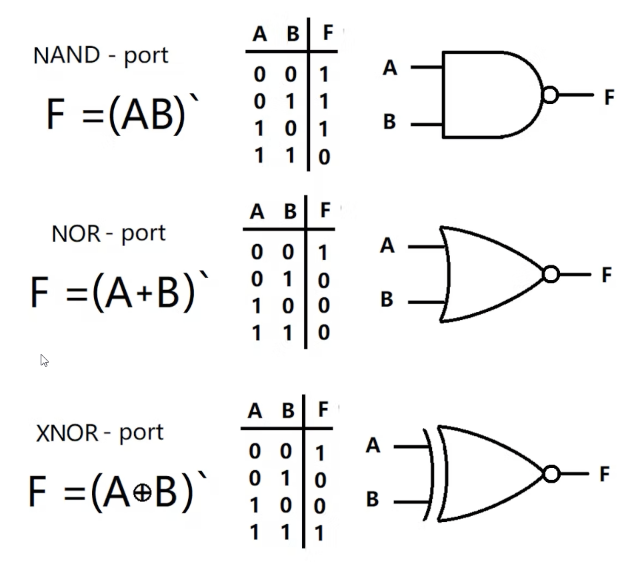 Tips
Til eksamen må dere kunne funksjonsuttrykkene til de ulike portene, sannhetsverditabellene til de ulike portene, og hvordan alle portene ser ut
Repetisjon: halvadder og fulladder
Halvadder: tar ikke mente inn
Fulladder: tar mente inn
Halvadder: 2 innganger og 2 utganger
Fulladder: 3 innganger (bla. mente) og 2 utganger
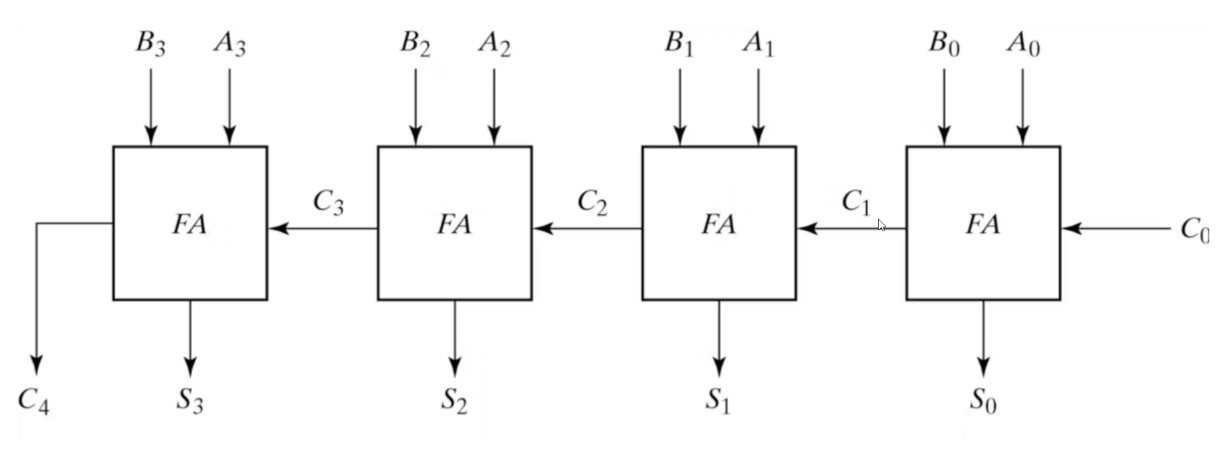 Eksamensoppgave
Løsning
Jobbe med ukesoppgaver
Sett deg gjerne med sidemann og diskuter løsninger :)